Регіональний  центр  професійно-технічної  освіти  №1
м.Кременчука
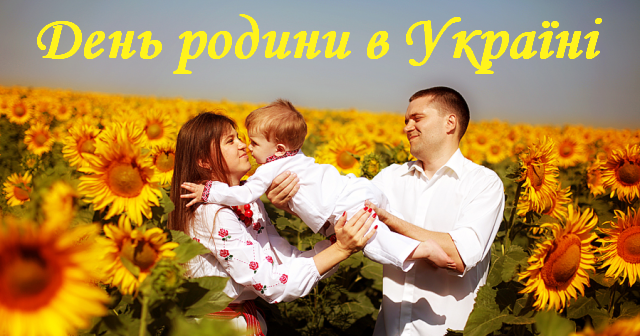 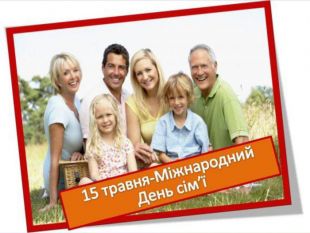 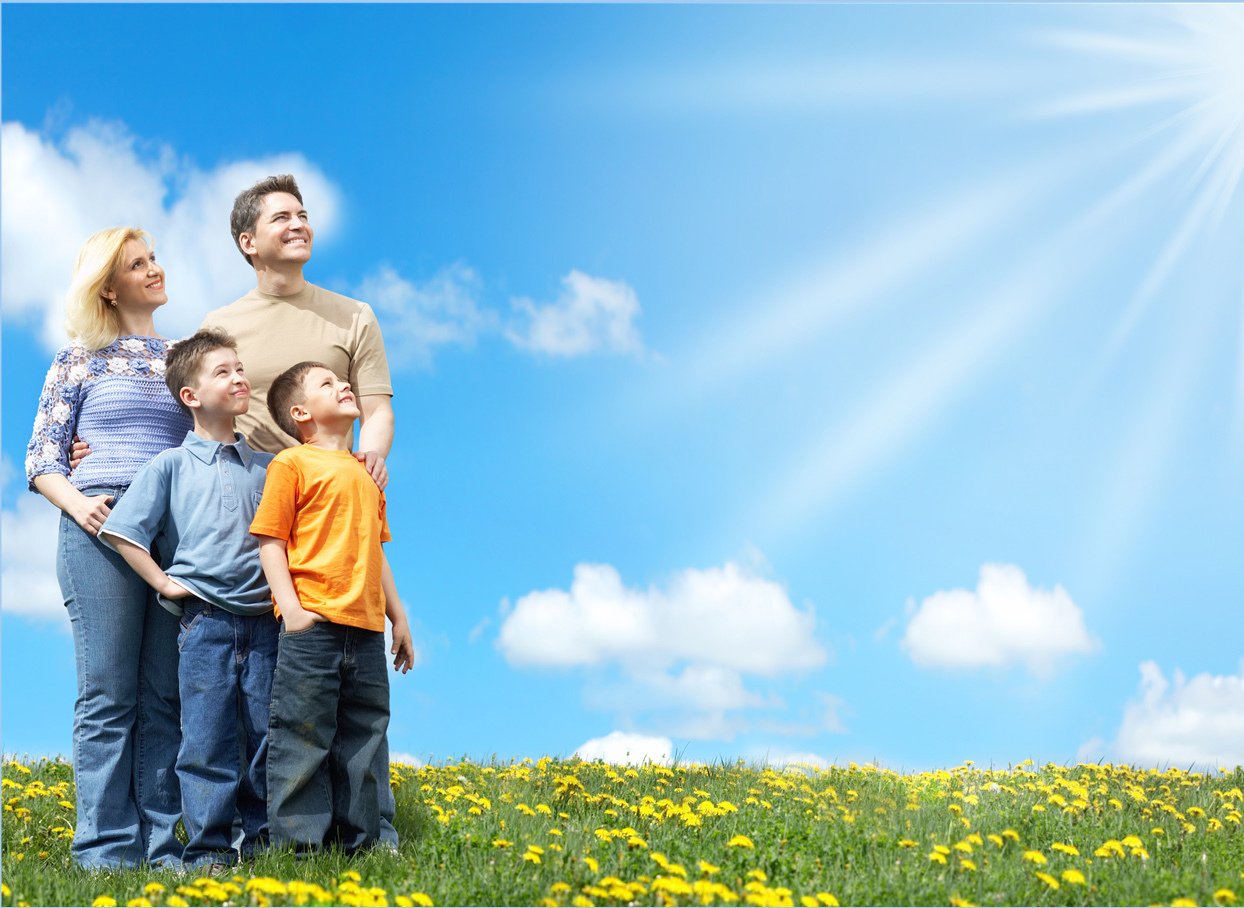 З  сім’ї  починається  життя  людини, тут відбувається  формування  її  як  громадянина.
 
Вона- джерело  любові, поваги, солідарності та прихильності, то, на  чому будується  будь-яке  цивілізоване суспільство, без  чого не  може існувати  людина. Благополуччя  родини – ось мірило  розвитку  і  прогресу  країни.
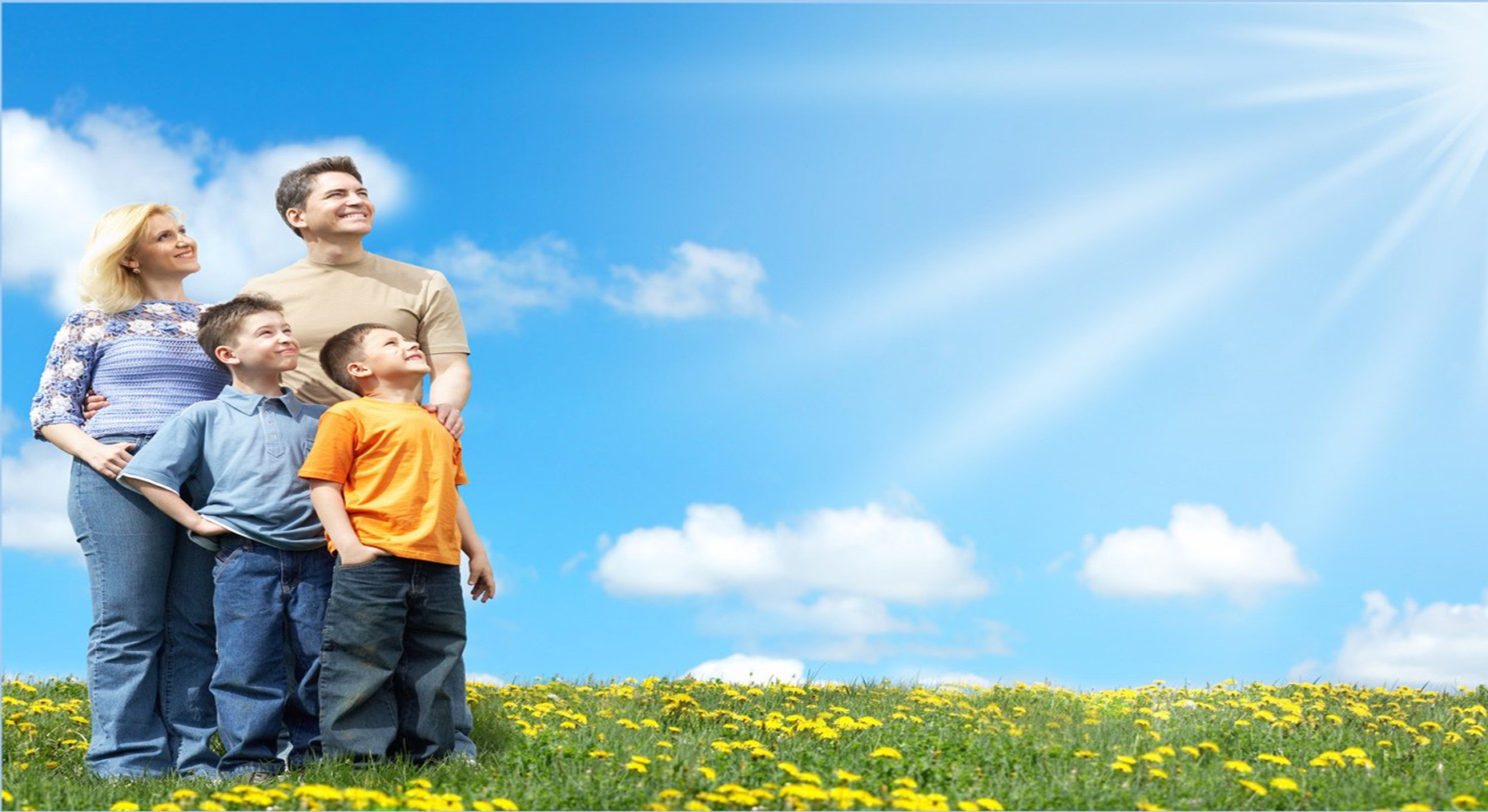 Запровадження свята було  викликано стурбованістю  світової  спільноти  сучасним становищем родини  та  її  значенням  у  процесі виховання  покоління,  що  підростає. 
     Отже, 20 вересня 1993 року  відповідно  до резолюції Генеральної  Асамблеї  ООН  було запроваджено  Міжнародний  день  сім’ї,  який відзначається  щороку  15 травня.
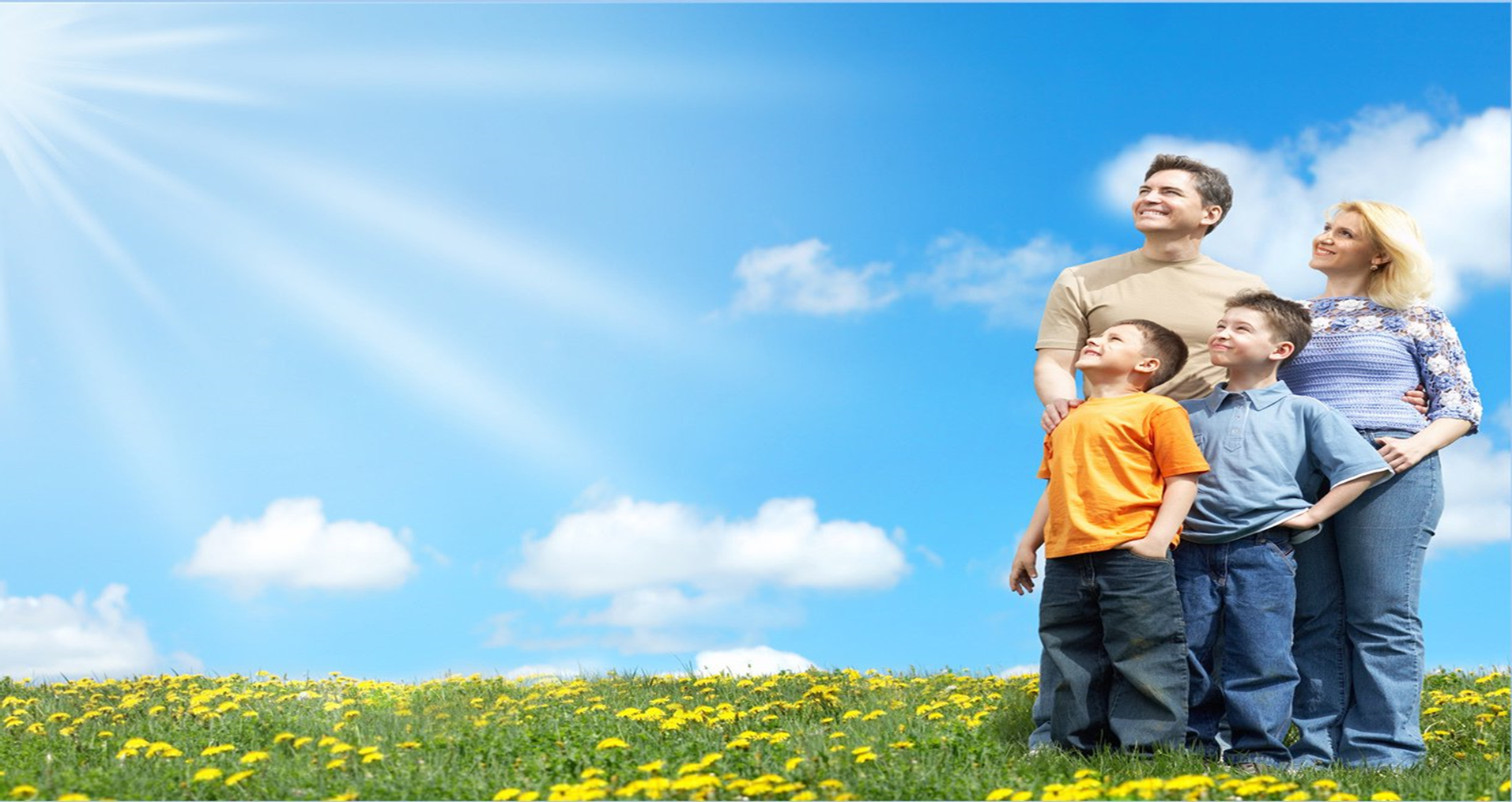 День  сімей: традиції

День сім'ї - хороший  привід  відвідати  або обдзвонити  всіх  рідних  і  сказати  їм  кілька приємних  слів. У  цей  день  сім’ї  збираються  разом за  вечерею  і  обмінюються  подарунками. У  таке свято  можна  подякувати  рідним за  все  світле  і хороше,  що  вони  принесли  в  наше  життя.
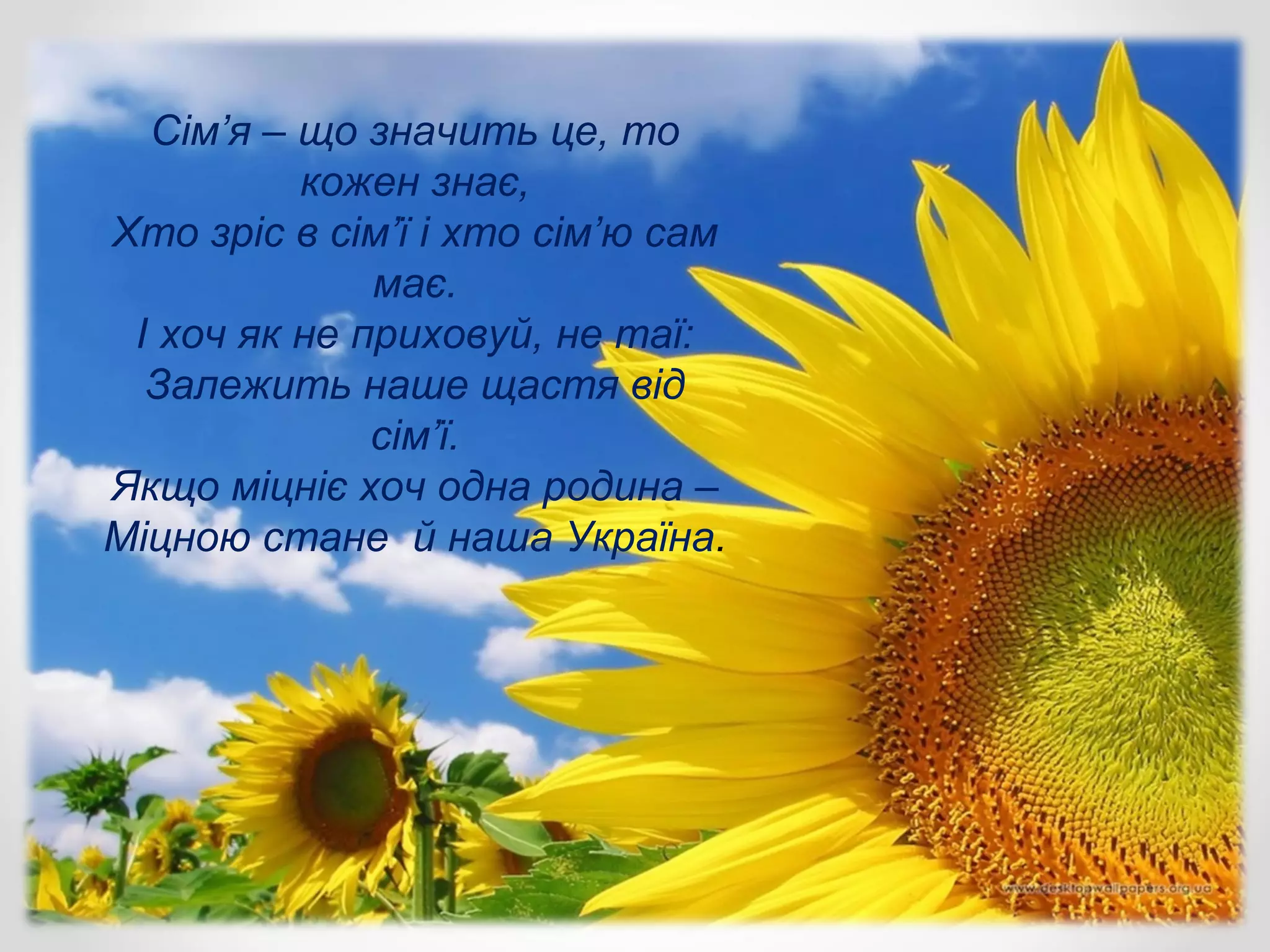